IncrLearn Workshop
Incremental Classification and Clustering, Concept Drift,  Novelty Detection,  Active Learning in Big/Fast data Context 
In Conjunction with
23rd IEEE International Conference on Data Mining – ICDM 2023
Dec. 1-4, 2023, Shangai, China
KYUNG HEE
UNIVERSITY
SSK-DNN: Semantic and Sentiment Knowledge for Incremental Text Sentiment Classification
SSK-DNN: Semantic and Sentiment Knowledge for Incremental Text Sentiment Classification
Jawad Khan, Niaz Ahmad, Chanyeok Choi, Saif Ullah, Gyurin Kim and Youngmoon Lee
Real-Time AI and Systems Engineering Lab
 Department of Applied AI 
Hanyang University, South Korea
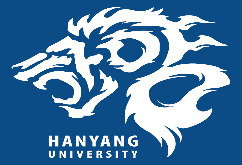 1
PRESENTATION AGENDA
INTRODUCTION
Background
Motivation
Problem Statement
PROPOSED SOLUTION
Semantic & Sentiment Knowledge Aware Incremental Deep Neural Network
EXPERIMENTS & RESULTS
Dataset
Experimental Setup
Results & Discussion
CONCLUSION
2
Introduction
Sentiment analysis (SA) / Opinion Mining
extracts and analyzes people’s opinions, and emotions 
regarding topics, products, individuals, organizations, and services 
classify the unstructured textual data into positive and negative classes
Text mining, and AI techniques, including machine learning and deep learning are used for SA automation
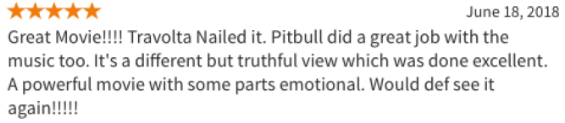 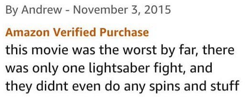 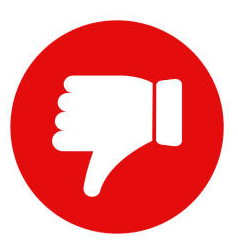 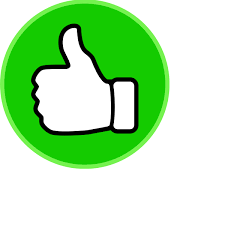 3
Introduction ---Text Classification
Quality training data preparation
Effectively utilize the hidden significant information in the unstructured data 
Model is built right
Accurate prediction/right decision making
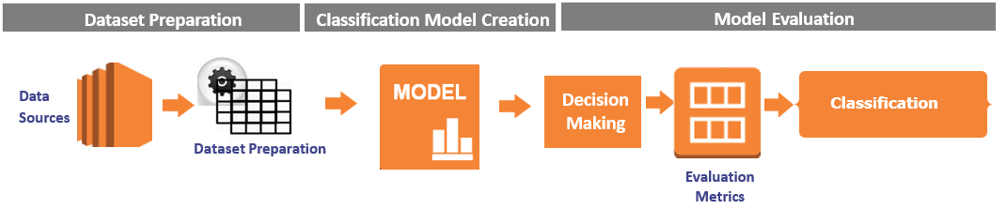 4
Motivation
TEXTUAL BIG-DATA
END USER
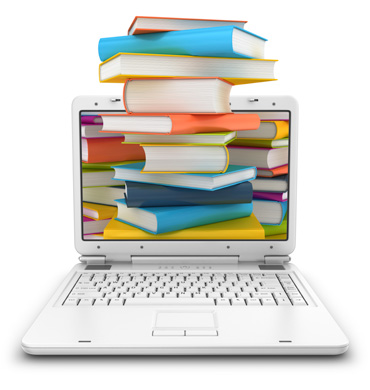 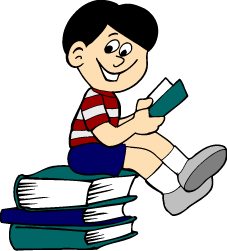 Online Reviews benefits
USER REVIEWS (SOCIAL NETWORK SITES)


CONSUMER ONLINE OPINION BUILDING


IMPROVING PRODUCT QUALITY


OPINIONS EXPRESSED BY USERS 


DEMAND FURTHER INVESTIGATION
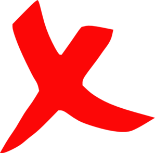 Read Text Manually
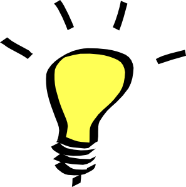 Machine
Automation Techniques
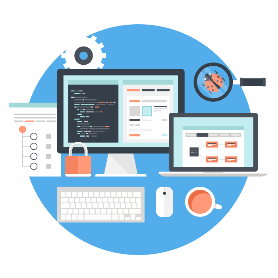 Derive
Useful Insights
Derive
User Feedback Analysis Process:
Qualitative data in the form user reviews are available online
Reviews are selected for analysis
Important aspects are derived for product design decision
5
Problem and Solution
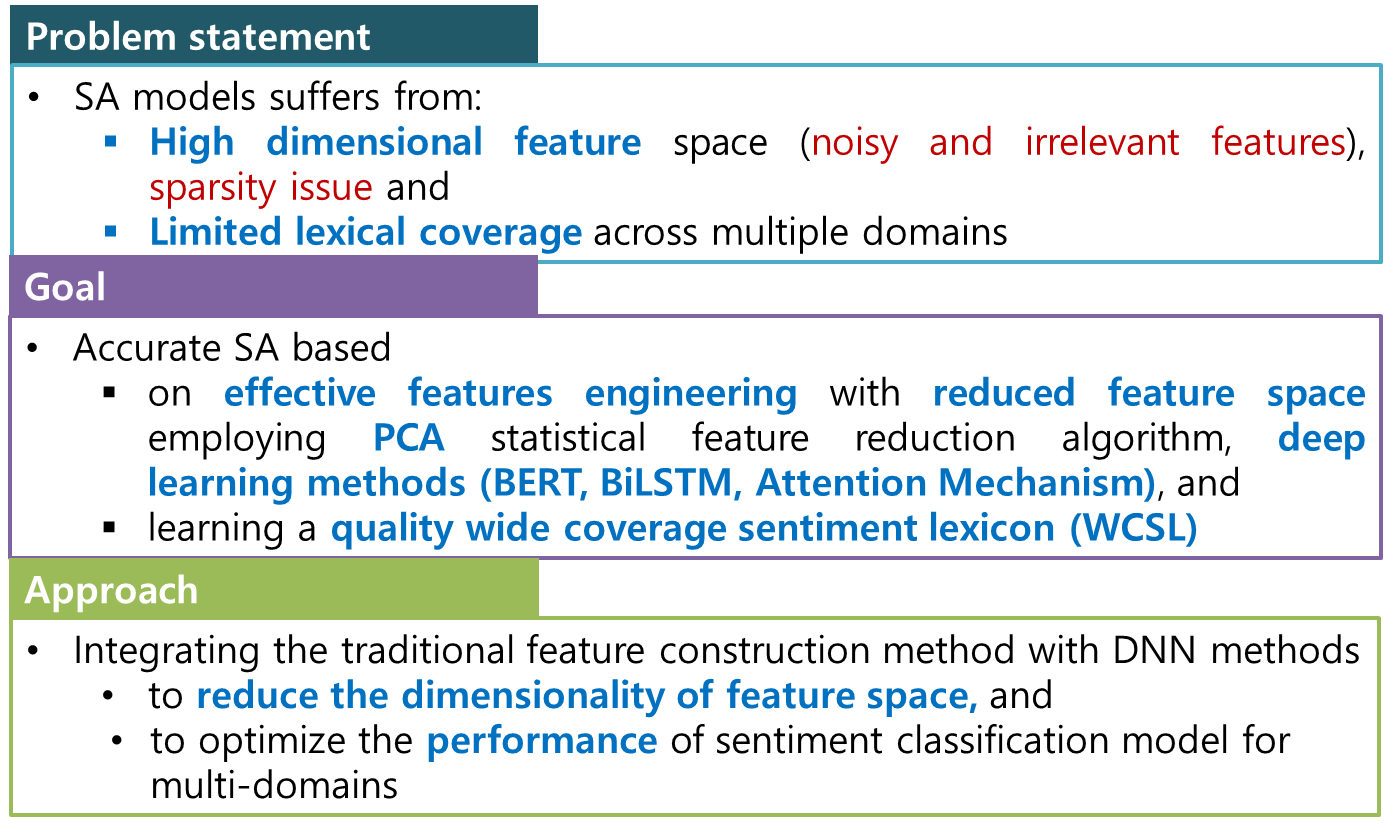 6
Semantic & Sentiment Knowledge aware Deep Neural Network
6
5
4
3
1
2
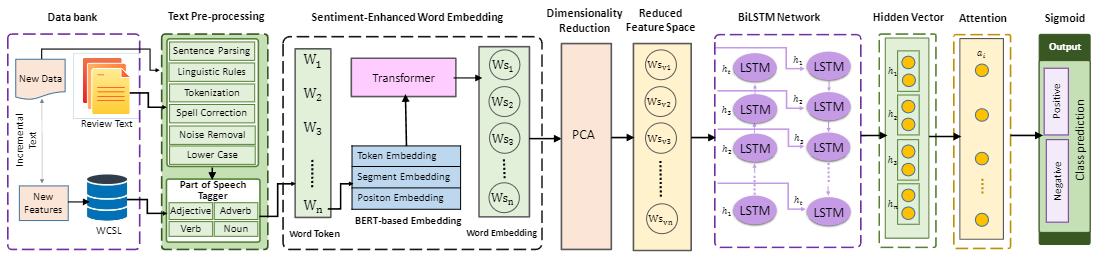 Incremental Learning
Main insights
Initial training on an initial dataset without without retraining on the entire dataset
1.  Identify/extract sentiment features from unstructured noisy-user generated text.
2.  Dynamic word embedding and real-value dense vector representation
3.  Dimensionality reduction employing PCA statistical feature reduction algorithms
4. To capture word dependency and sequential patterns in the data. 
5. To pick and represent the salient sentiment features
6. Predicting outcomes like positive or negative sentiment
7
Text Pre-processing
1
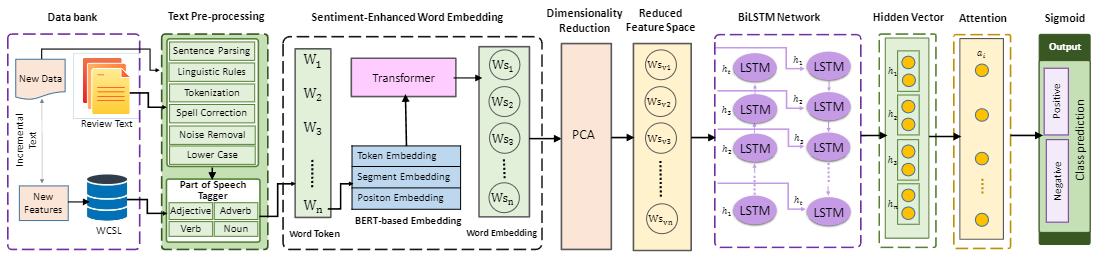 Incremental Learning
Main insights
1.  Identify/extract sentiment features from unstructured noisy-user generated text.
8
Lexicon Standardization and Integration (WCSL)
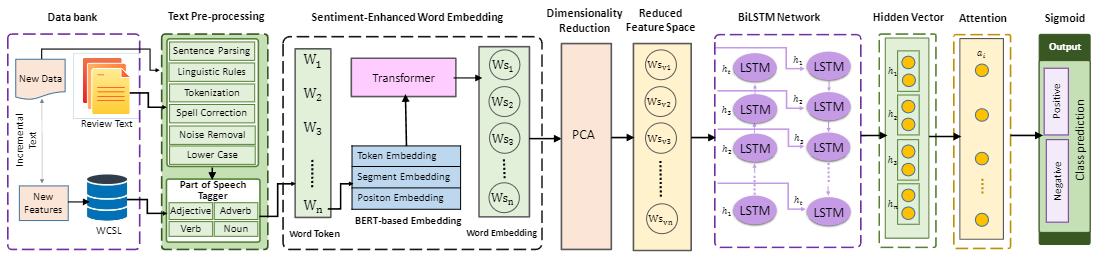 Incremental Learning
9
Linguistic Semantic Rules
1
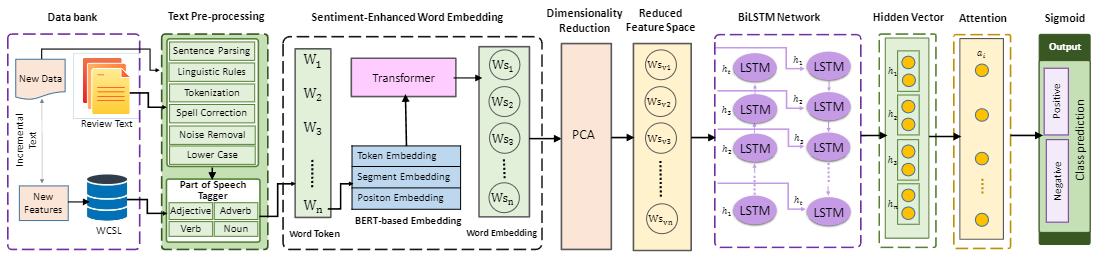 Incremental Learning
Linguistic Semantic Rules
10
Sentiment-Enhanced Embedding
2
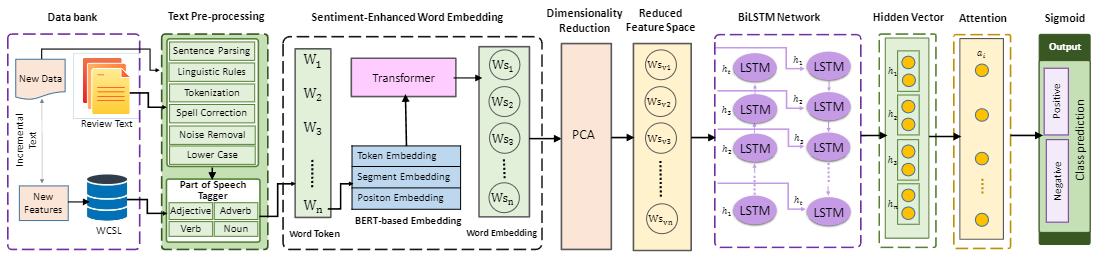 Incremental Learning
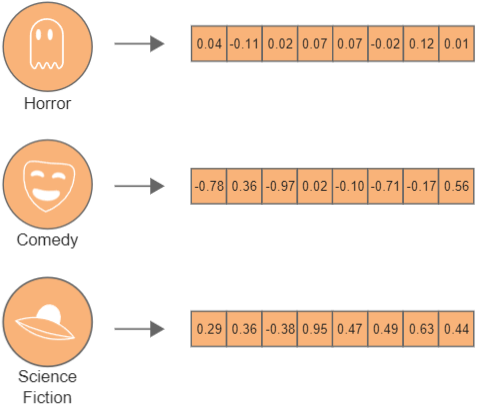 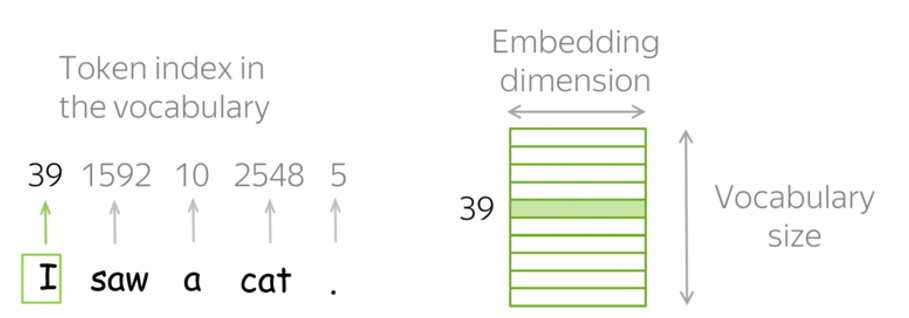 11
Dimensionality Reduction (PCA)
3
Incremental Learning
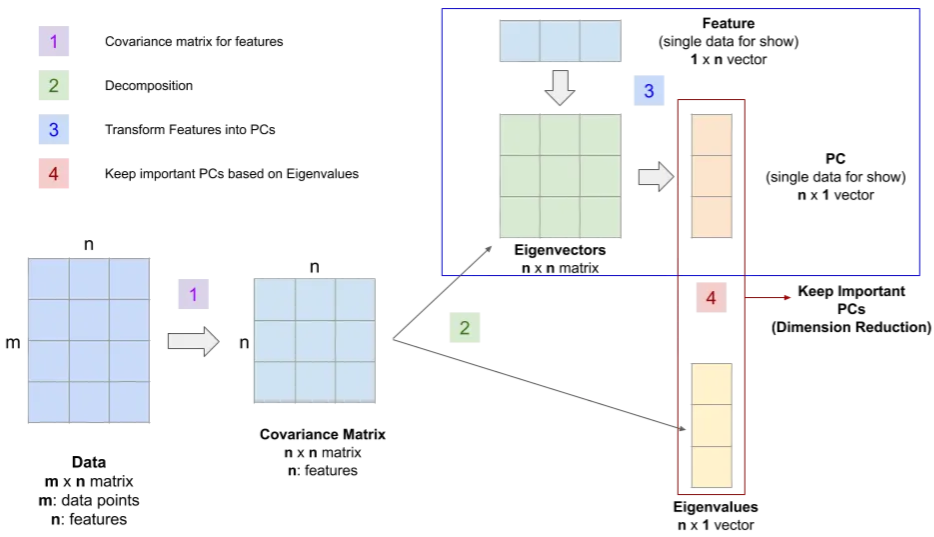 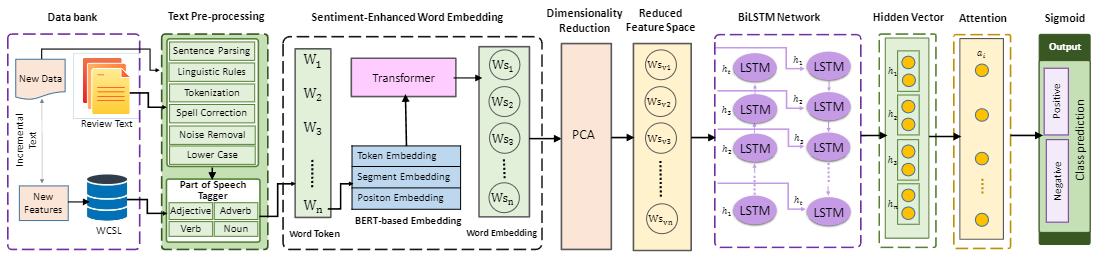 Main insights
We utilize PCA to effectively reduce the dimensionality of the feature set

PCA is favored for its speed, intuitive nature, and remarkable ability to retain  the original information to a significant extent
12
BiLSTM Architecture
4
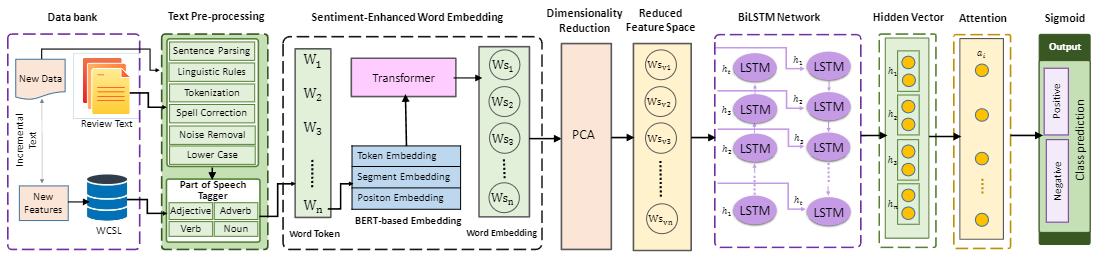 Incremental Learning
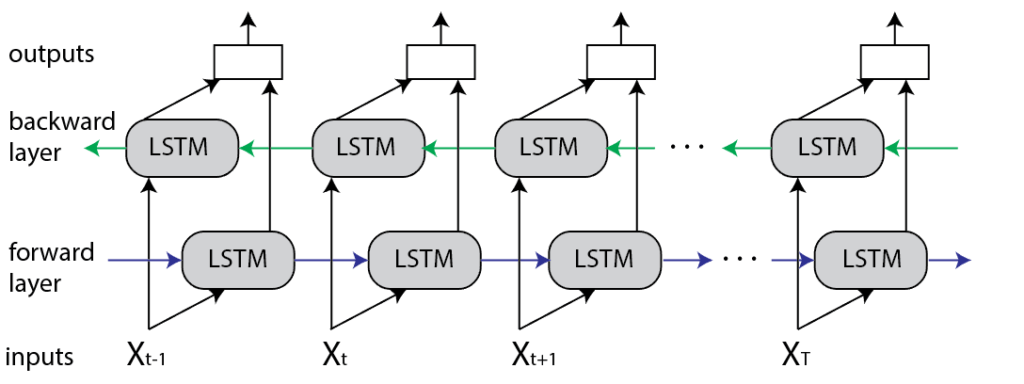 Main insights
To explore the deeper internal relationship within the data

BiLSTM is ideal for sentiment analysis as it captures word dependencies and context in sentences effectively
13
Attention Mechanism
5
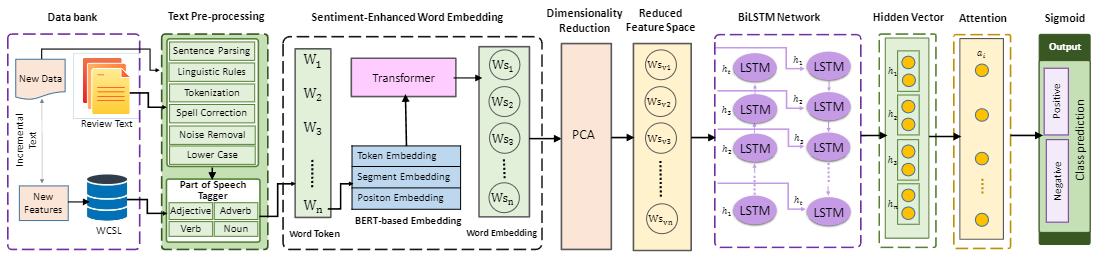 Incremental Learning
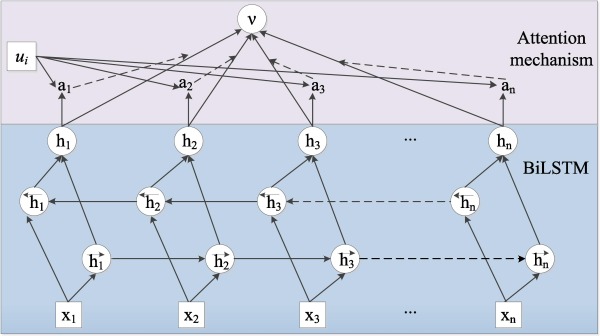 Main insights
To assigns different weights or scores to each word in the sentence based on their  importance

To highlights the most relevant input features during prediction
14
[Speaker Notes: .]
Attention Mechanism
5
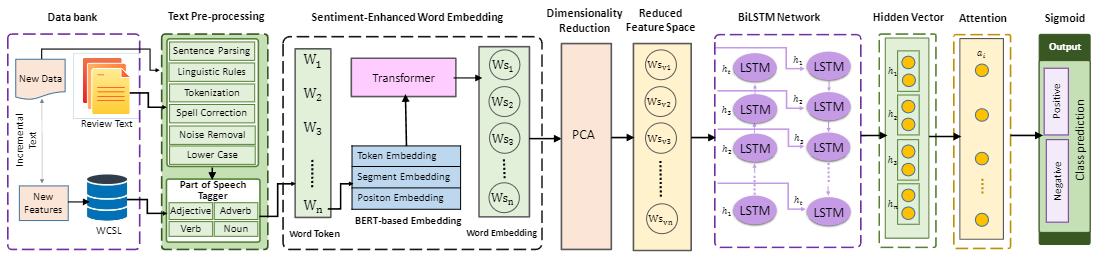 Incremental Learning
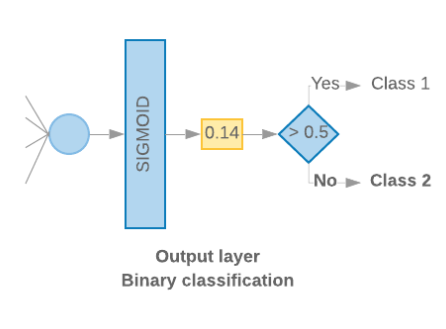 Main insights
The sigmoid function is ideal for binary sentiment classification, predicting outcomes like positive or negative sentiment.

The network's sigmoid output, with a common threshold of 0.5, dictates binary sentiment classification: positive if above, negative if below.
15
Experiments
Experimental Setup
Datasets 
Movie Reviews (MR), Stanford Sentiment Tree Bank (SST-2), Customer Reviews of 5 products (CR), and SemEval  2014 


Tools and Library
Rapidminer Studio and Python NLTK Tensor flow 


Environment
Ubuntu 16.04, Core i5 PC (32 GB Memory)


Evaluation metric
Accuracy = correctly classified reviews / total   number of reviews
16
Ablation Results
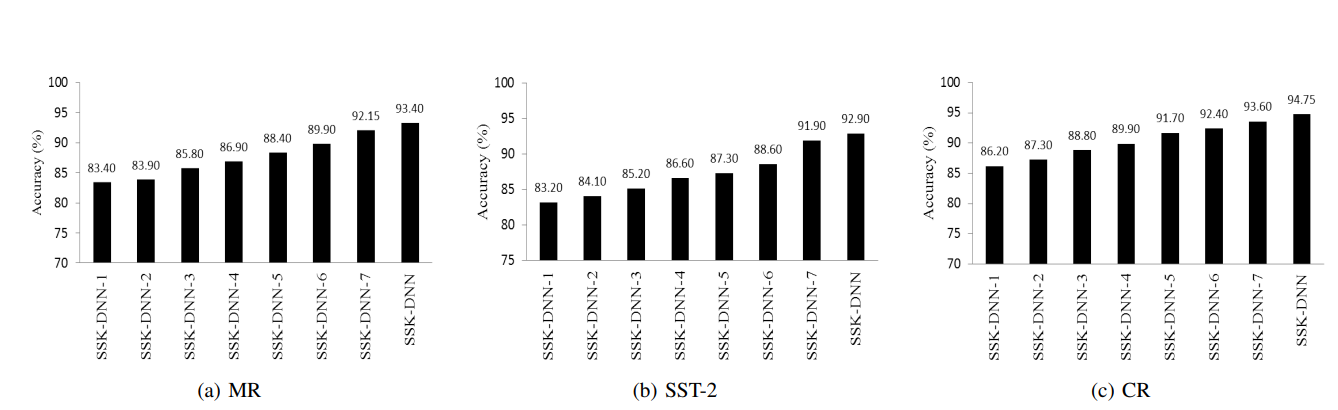 SSK-DNN:  SSK+BERT+PCA+BiLSTM+Attention
Proposed model (SSK-DNN (SSK+BERT+PCA+BiLSTM+Attention) improvement for three benchmark dataset
17
Comparative Study
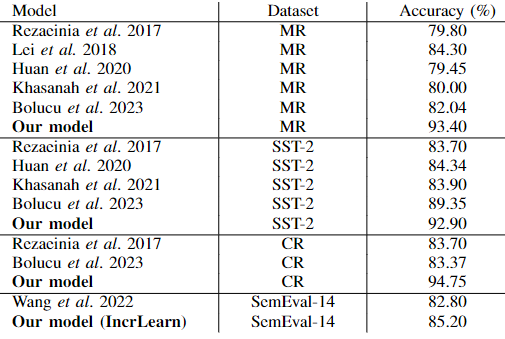 Main reasons of performance improvement
Intelligent text pre-processing: Noisy and irrelevant features are removed
 
Sentiment knowledge and linguistic rules: Extracting and selecting relevant sentiment features employing

Sentiment-enhanced embedding: The dense representation of sentiment features in a      real valued vector
18
Conclusion
An efficient incremental learning
Integrating the traditional FS method with the DL method

Sentiment knowledge and linguistic rules
Sentiment-enhanced word embedding  

Popular pre-trained embedding models
BERT Convert words into real-valued, low-dimensional vectors representation

Statistical filter-based algorithms
Employing PCA statistical algorithm for dimensionality reduction, preserving critical information 

BiLSTM with Attention Mechanism
   Word dependency and give distinct sentiment weights to distinct words and pick salient sentiment words 

Evaluation
Improved SA performance on four benchmark different domain datasets
19
Thank you for your attention
20